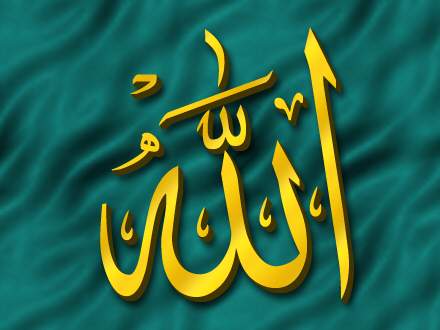 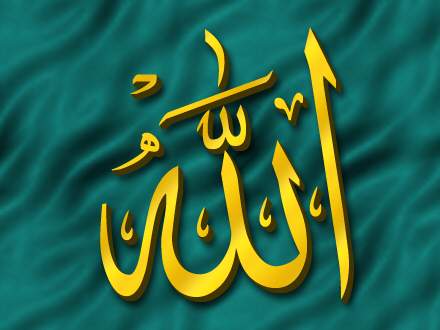 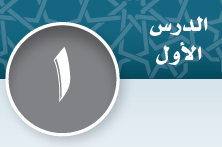 مكانة الأسرة في الإسلام
تمهيد
يتكون المجتمع من مجموعة من الأسر ، تترابط بينها بعدد من الروابط الاجتماعية والاقتصادية والحياتية .
أعدد أمثلة على تلك الروابط .
المراد بالأسرة
الأسرة في لغة العرب عشيرة الرجل ورهطه الأدنون كما تطلق الأسرة على أهل بيت الرجل .
وسميت أسرة من الأسر والقوة لأن الإنسان يتقوى بعشيرتها والأسرة تشمل أصول الإنسان وفروعه وحواشيه .
وبما أن الطريق السليم لتكوين الأسرة هو الزواج فإن أكثر مباحث أحكام الأسرة تتعلق بشئون الزوجية ، مثل : النكاح والرجعة والعدة والإيلاء والظهار ونحو ذلك .
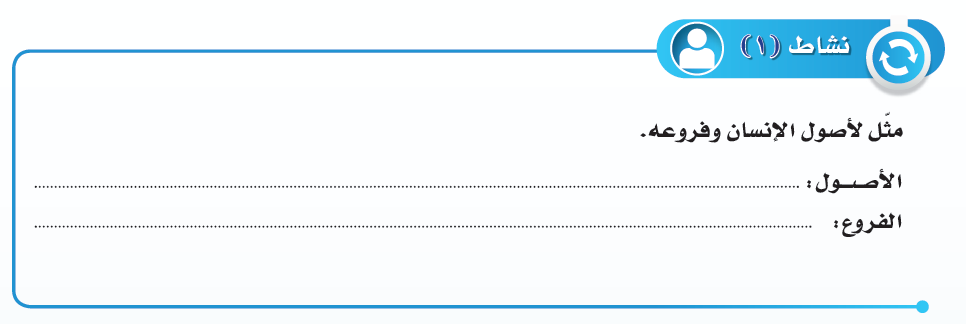 الأب والأم ما علا من الجد والجدة
الابن والابنة وإن نزل من ابن الابن وبنت الابن والبنت
علاقتها بالمجتمع
الأسرة لبنة من لبنات المجتمع التي يتكون منها حتى يصبح بناء محكما قويا ، وهذا ما تدعو إليه الفطرة ويدعو إليه الدين الإسلامي ، والرجل لا يستغني عن المرأة كما أن المرأة لا تستغني عن الرجل ، فإن كلا منهما يشعر بحاجته إلى لآخر تجاوبا مع الفطرة التي فطر الله الناس عليها ، بل خلق سبحانه كل مخلوقاته متزاوجة قال تعالى : ( ومن كل شيء خلقنا زوجين لعلكم تذكرون ) ، ولهذا شرع الإسلام الزواج ورغب فيه كما سيأتي .
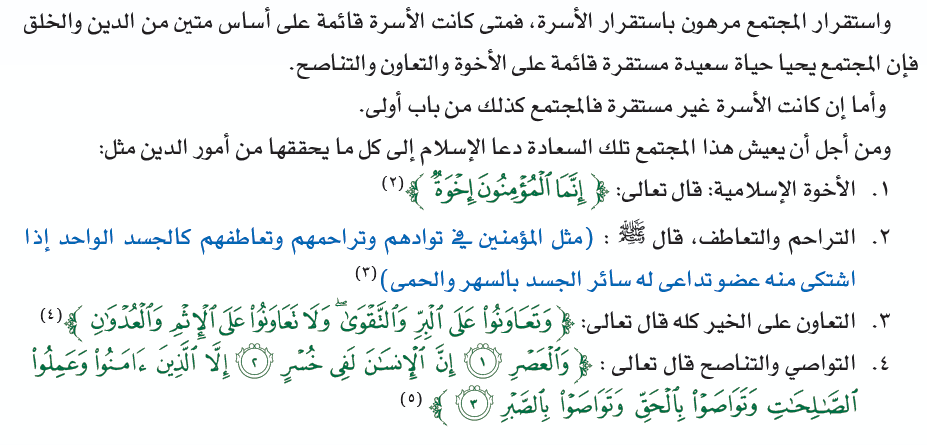 مكانتها في الإسلام
لقد عني الإسلام عناية فائقة بشؤون الأسرة وأحكامها وفصل ذلك تفصيلا وأوضحه غاية الإيضاح سواء فيما يتعلق بشؤون الزوجين أو الأقارب بصفة عامة  فجاء بتشريع الزواج والطلاق والرجعة والعدة والظهار والإيلاء واللعان والظهار وما إلى ذلك .
كما جاء بتشريع النفقات والمواريث والوصايا ونحوها ولم يترك هذه الأحكام للناس واجتهادهم بل جاء بها مفصلة وذلك لأن العقل البشري لا يستطيع أن يضع الأحكام المناسبة لعجزه أو قصوره عن إدراك الحقائق والأهداف والمقاصد .
كما عني العلماء وبخاصة الفقهاء بهذه الأحكام عناية فائقة ودرسوها دراسة مستفيضة . 
ويظهر أثر هذه العناية حينما نقاب صفحات أي كتاب فقهي حيث نجد أن الأحكام المتعلقة بالأسرة تأخذ حيزا من كتب الفقه إلى الأحكام الفقهية الأخرى .
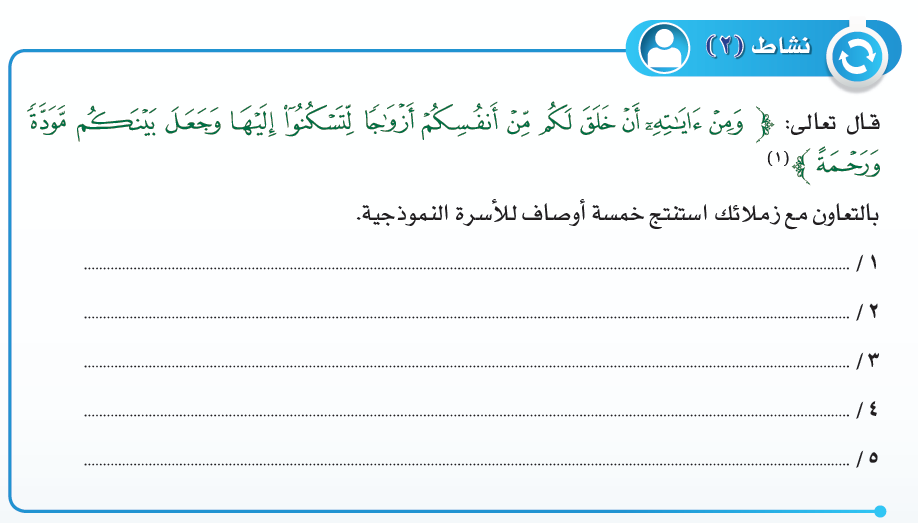 أن تـــــــكون العلاقة أولا بين الزوجين مبنية على الود والإحترام والتفاني فيإسعاد الطرف الآخر
هي التي تتبع تعاليم ديننا وتطبقه بحب
أن يصـــــبر كل فرد فيها على الآخـــــر إذا أخطأ حتى تستمر الحياة
أن يكون هناك حوار بين جميع أفرادها دون تهميش
أن تكون الأسرة يد واحدة في السراء والضراء
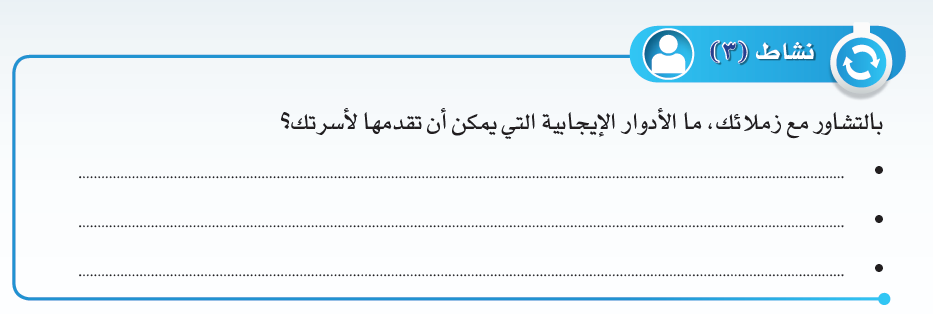 المشاركة في قضاء بعض الأعمال المنزلية المناسبة
المشاركة في التسوق لشراء الأشياء التي تحتاج إليها الأسرة
المشاركة في مساعدة الأخوة والأخوات الصغار في مذاكرة دروسهم
التقويم
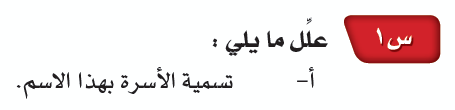 وسميت أسرة من الأسر والقوة لأن الإنسان يتقوى بعشيرتها والأسرة تشمل أصول الإنسان وفروعه وحواشيه .
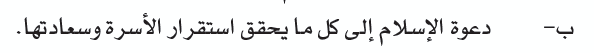 لأن الأسرة لبنة من لبنات المجتمع التي يتكون منها المجتمع حتى يصبح بناء محكما قويا وهذا ما تدعوا إليه الفطرة ويدعوا إليه الدين الإسلامي
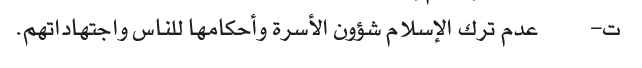 لأن العقل البشري لا يستطيع أن يضع الأحكام المناسبة لعجزه أو قصوره عن إدراك الحقائق والأهداف والمقاصد .
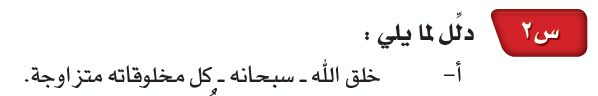 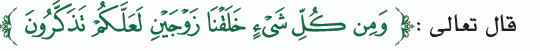 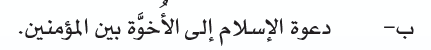 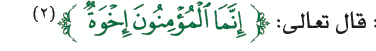 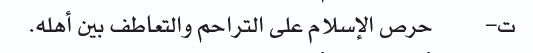 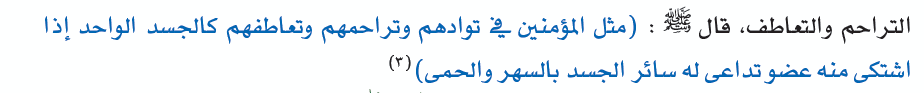 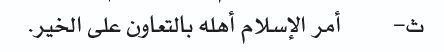 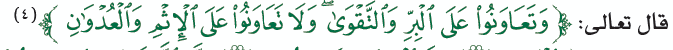 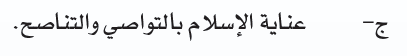 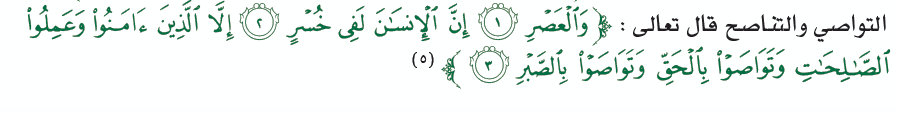 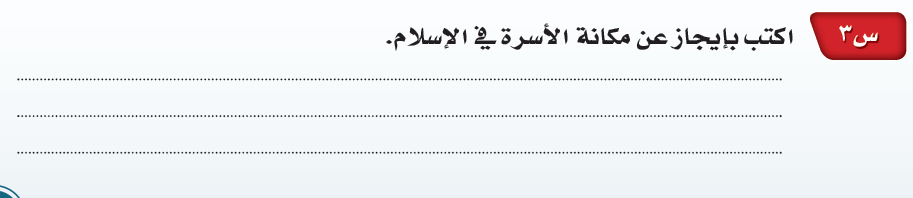 لقد عني الإسلام عناية فائقة بشؤون الأسرة وأحكامها وفصل ذلك تفصيلا وأوضحه غاية الإيضاح سواء فيما يتعلق بشؤون الزوجين أو الأقارب بصفة عامة  فجاء بتشريع الزواج والطلاق والرجعة والعدة والظهار والإيلاء واللعان والظهار وما إلى ذلك
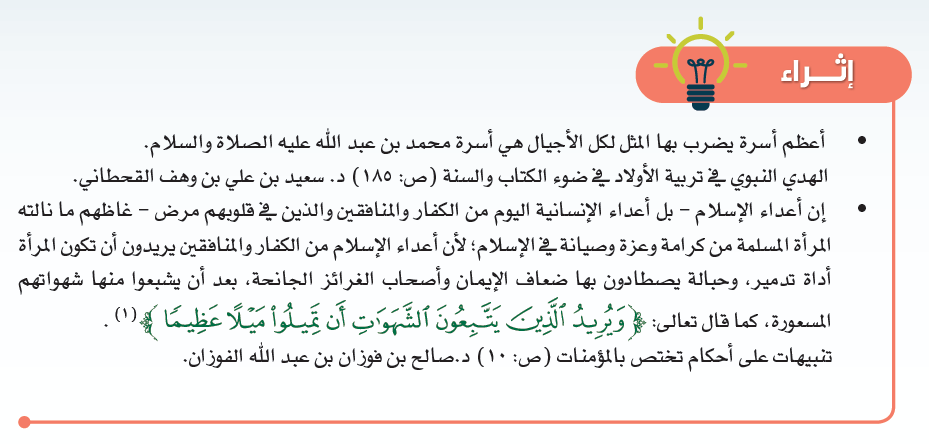 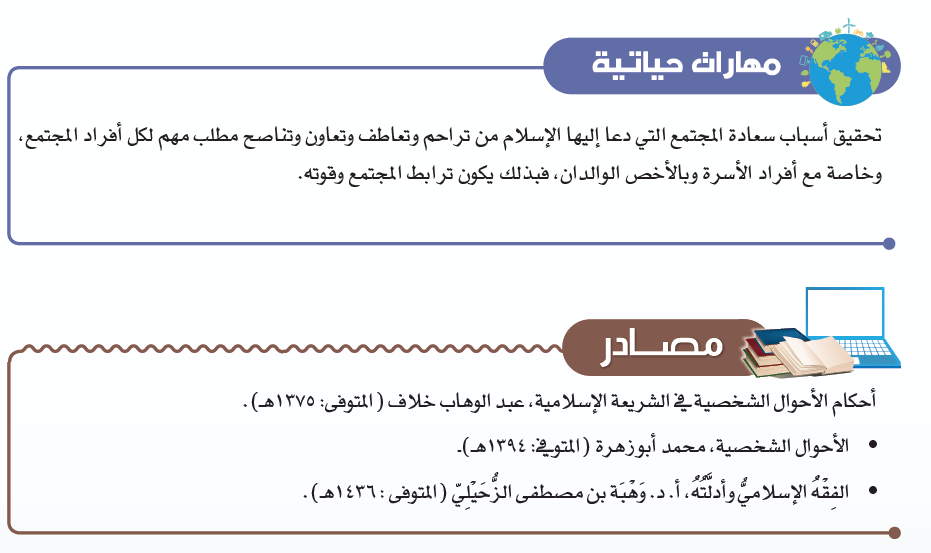